Ecole  …………………………………………..
……. , rue…………………………– ………………………………………………….
       ………………………………………………….
       …………………………………………………..
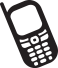 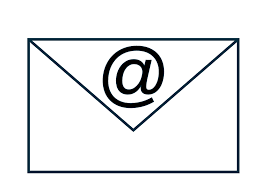 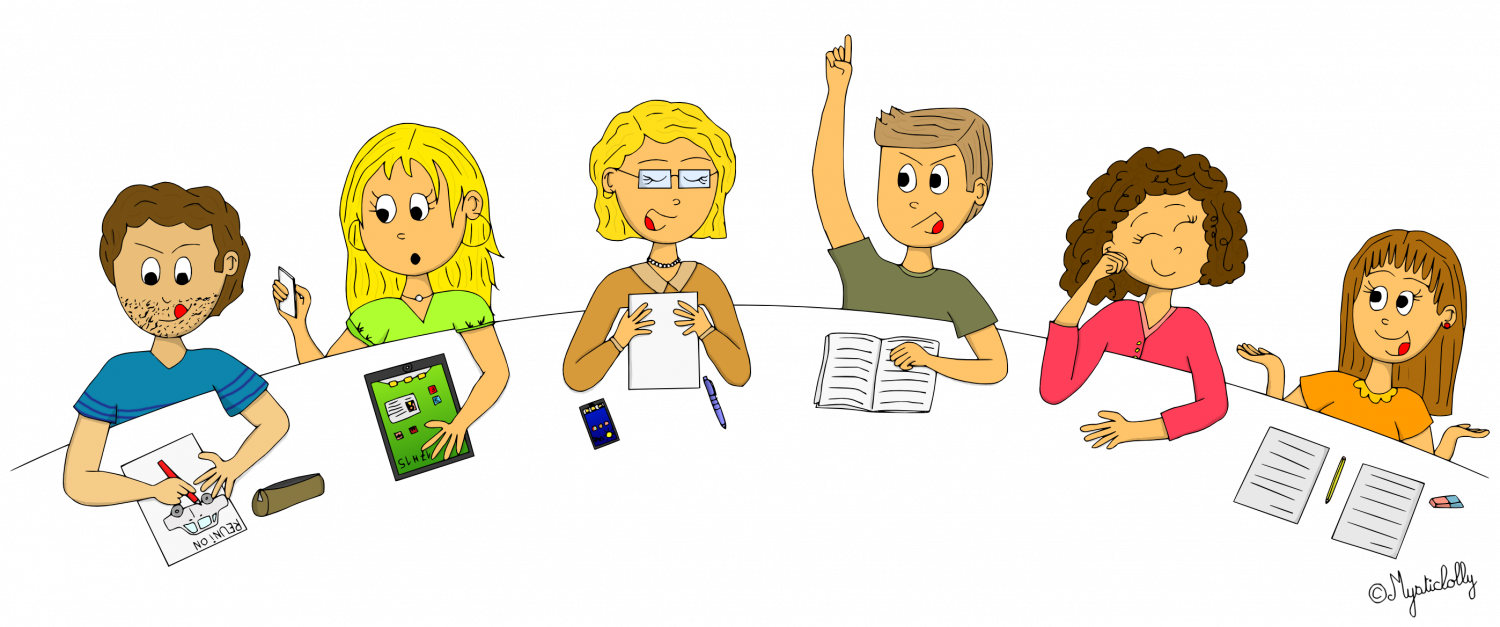 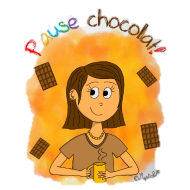 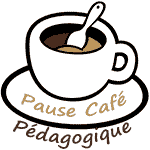 Le ²carnet ²de ²bord
²de ²la maîtresse
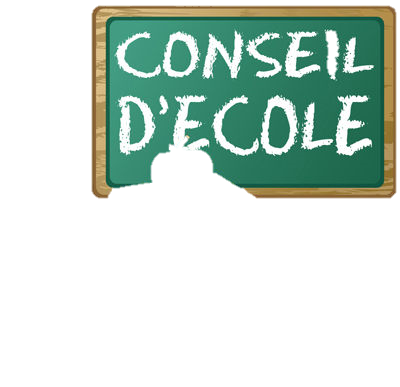 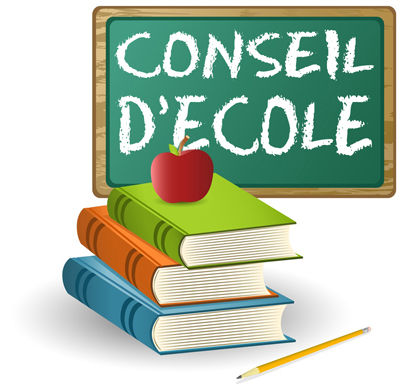 Conseil des  maîtres
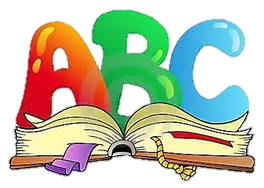 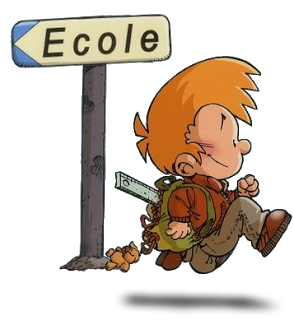 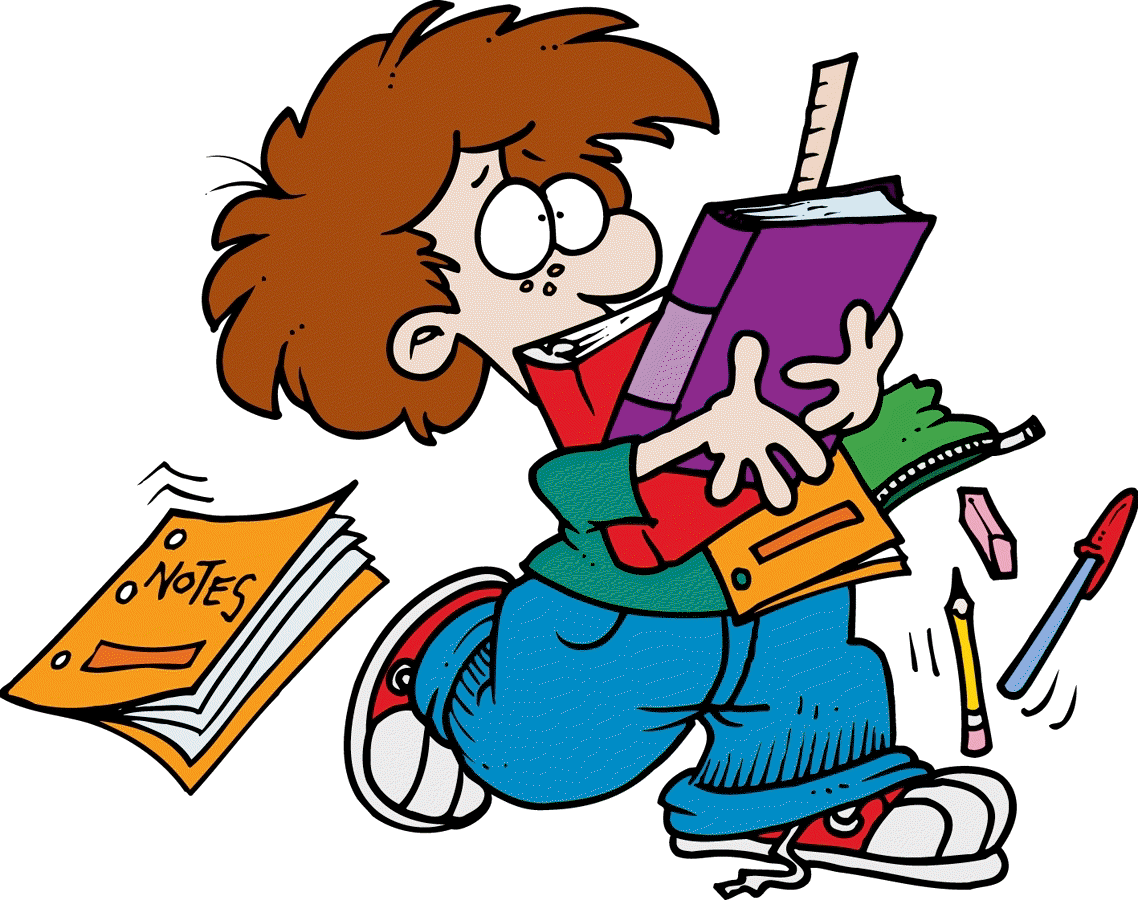 2016 – 2017
Classe de ………
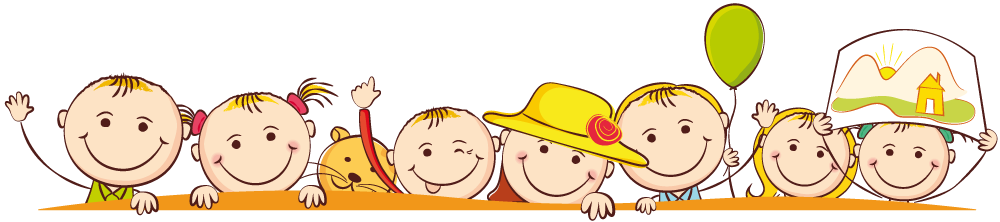 Sommaire 
2016-2017   La classe :
         -  Calendrier  scolaire de la zone C
         -  Nouveaux horaires d’enseignement pour la rentrée 2016
         -  Planification annuelle
          -  Les tableaux des services , du sport et de la bibliothèque
          -  Liste des élèves  et  la pyramide des âges
          -  Les anniversaires
          -  Les tableaux : documents divers à remettre aux familles,  les observations    données par les parent le jour de la rentrée
          -  Les prises en charge par le RASED, par le maître EDV
          -  Les activités pédagogiques complémentaires « APC »
          -  Diverses prises en charge
          -  Les particularités des élèves  : PAI, PPRE, autre…
          -  Rencontres avec les parents
Pour ne pas oublier :
         -   les dates des conseils d’école et de la remise des livrets
         -   les tableaux récapitulatifs du cahier d’appel (% des présents/absents) 
          -  un calendrier pour chaque période 
Compte-rendu  des réunions, des concertations, des formations …
Les coordonnées à connaître :
          -  les coordonnées de  l’école, de la circonscription, du RASED, de       l’enseignant EDV, du docteur  et de l’infirmière scolaire, des  AVS, du CMPP … et de tous les collègues !
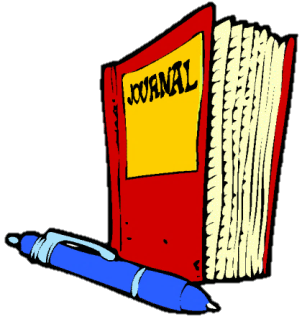 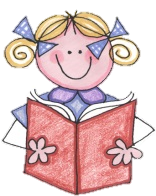 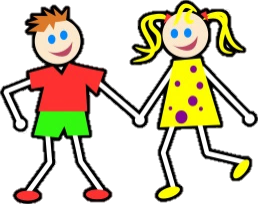 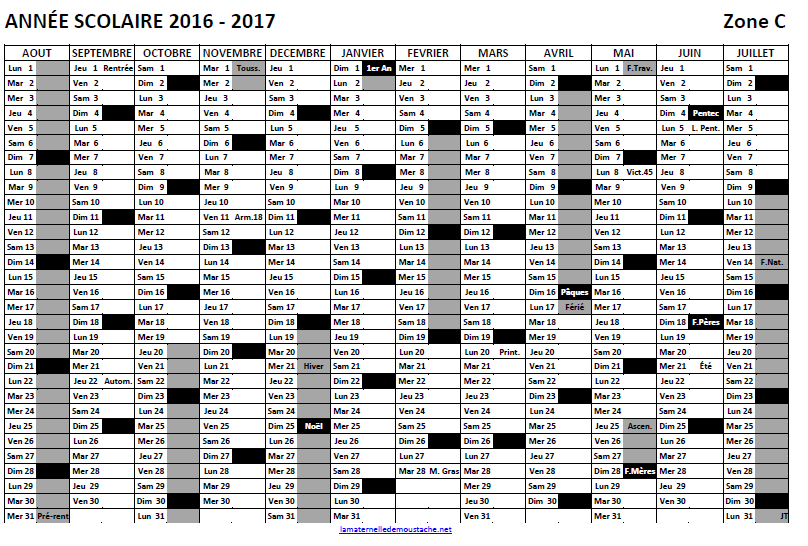 Calendrier scolaire  -  zone C
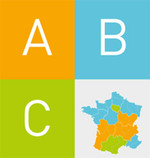 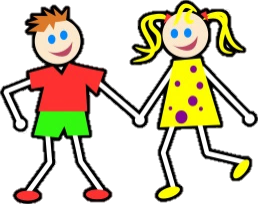 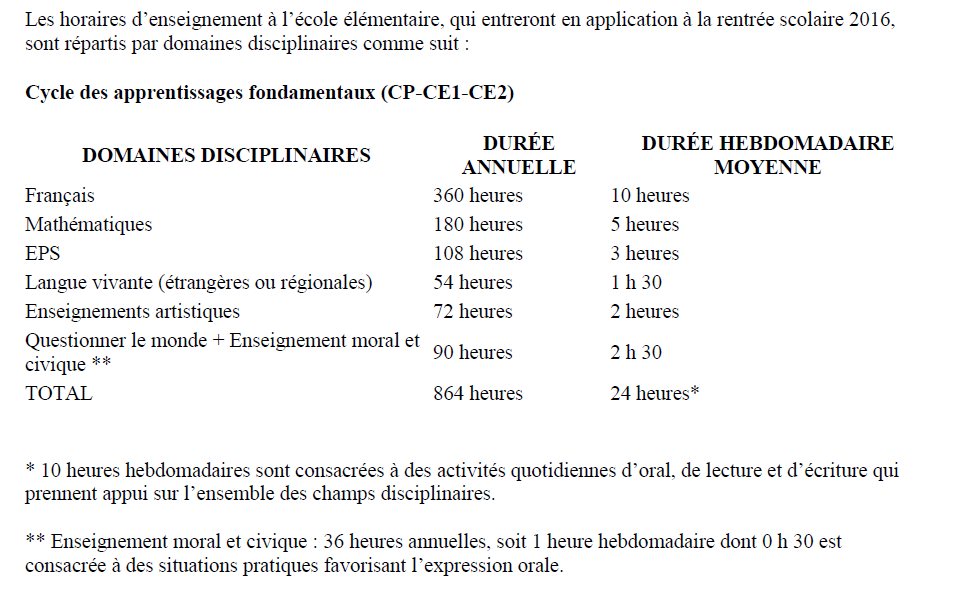 Nouveaux   horaires   d ’enseignement
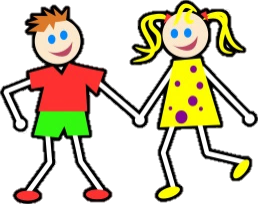 Planification annuelle
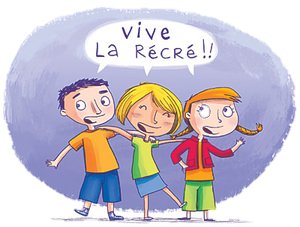 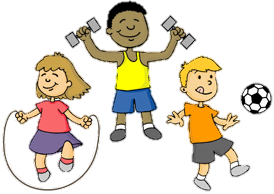 services
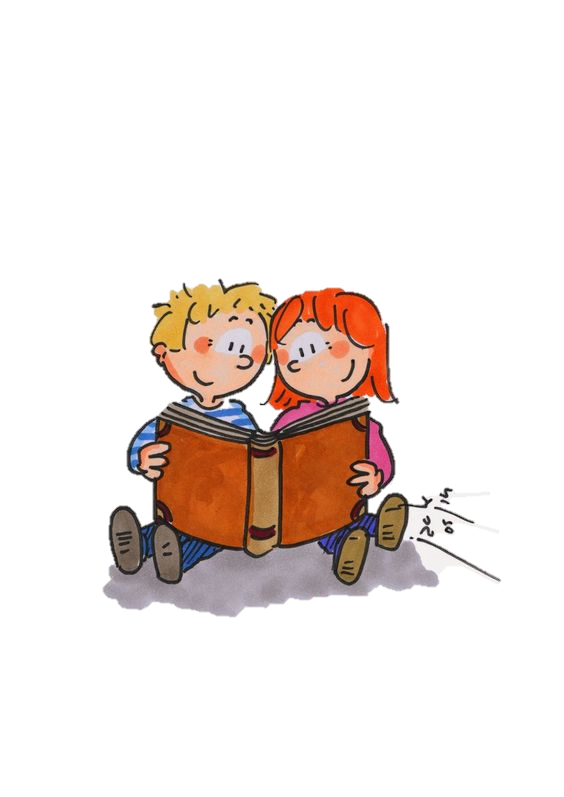 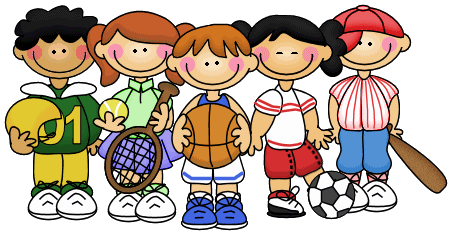 Sport et 
  bibliothèque
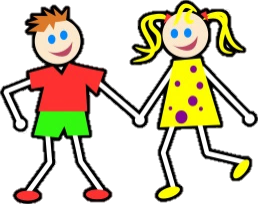 Liste des élèves  …...           ……
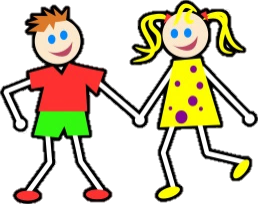 ²3
       Pyramide  des  âges   ……..        ……….
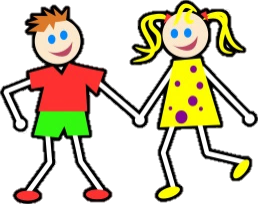 ²3
       Pyramide  des  âges   ……       …….
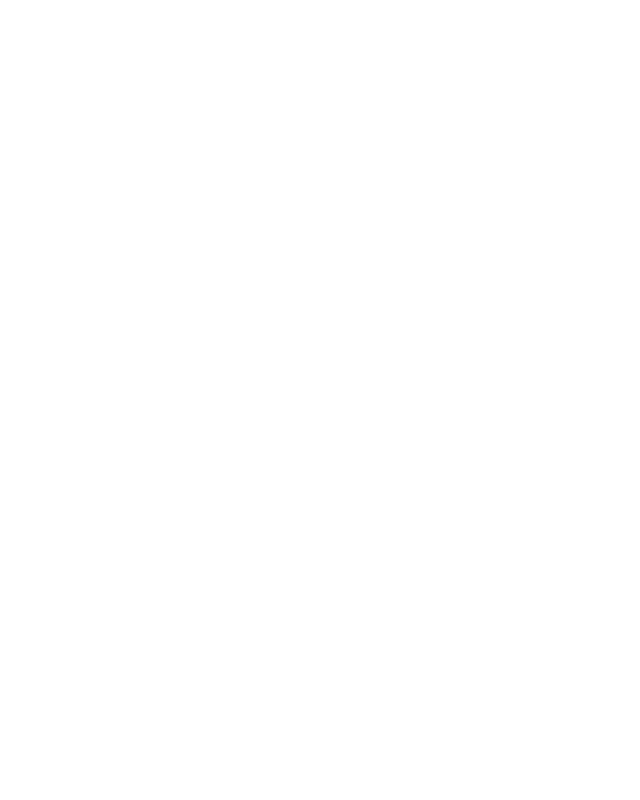 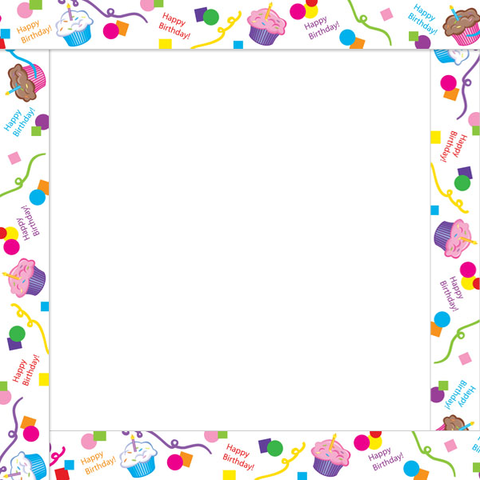 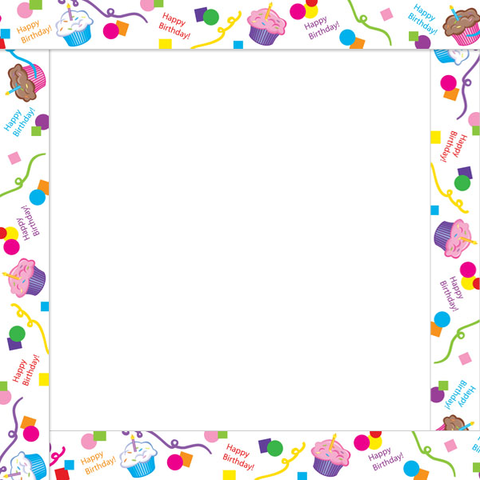 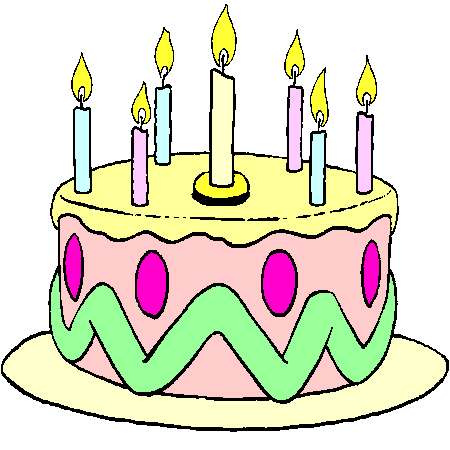 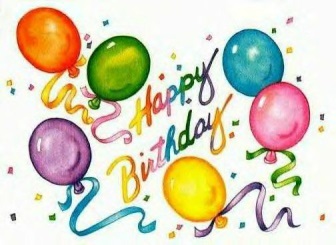 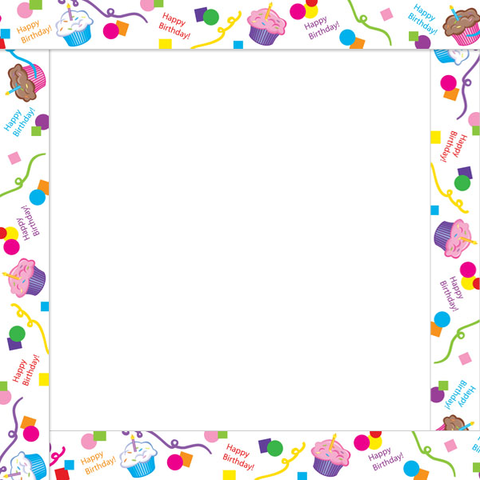 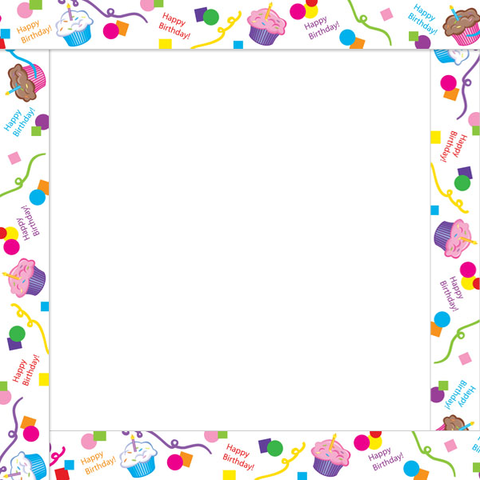 Les anniversaires
Juillet – août
………………
………………
………………
………………
………………
………………
………………
septembre
………………
………………
………………
………………
………………
………………
………………
octobre
………………
………………
………………
………………
………………
………………
………………
………………
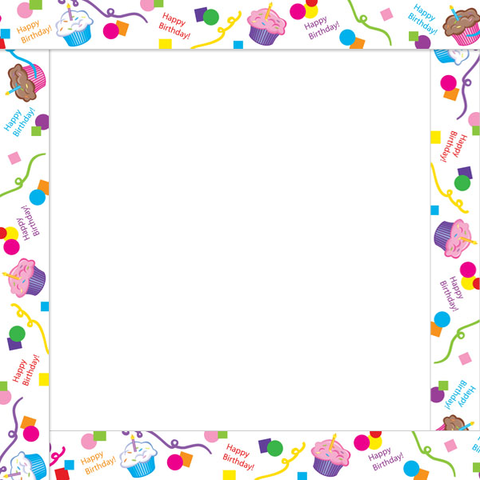 novembre
………………
………………
………………
………………
………………
………………
………………
février
………………
………………
………………
………………
………………
………………
………………
décembre - janvier
………………
………………
………………
………………
………………
………………
………………
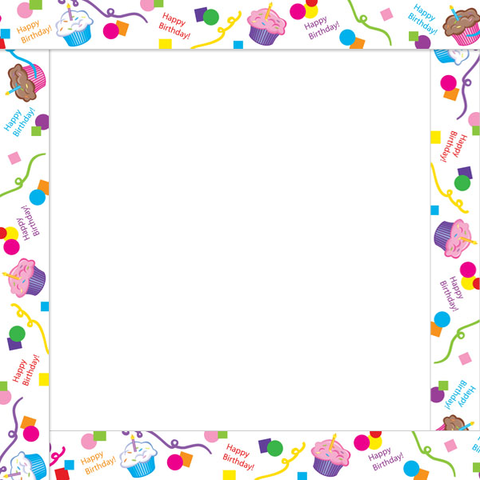 mars
………………
………………
………………
………………
………………
………………
………………
avril
………………
………………
………………
………………
………………
………………
………………
mai - juin
………………
………………
………………
………………
………………
………………
………………
………………
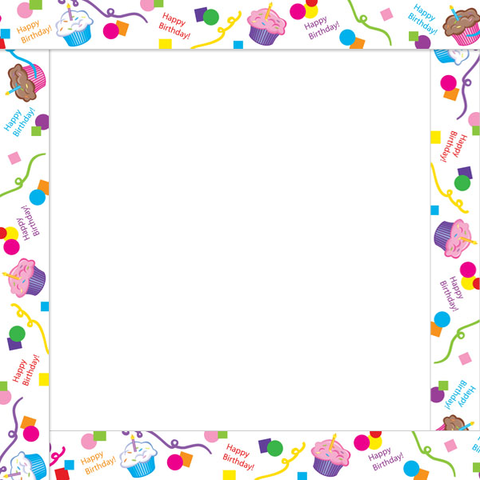 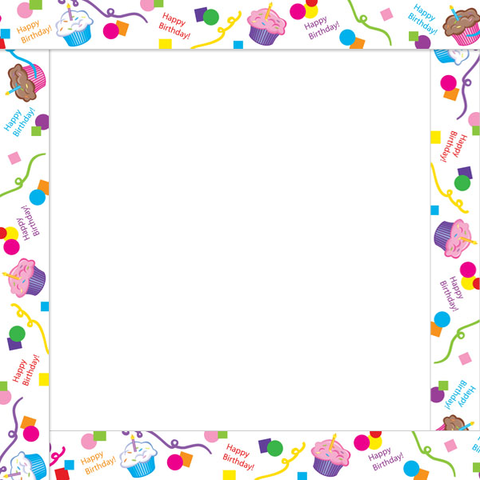 Nous fêtons les anniversaires le dernier …….……….……. du mois
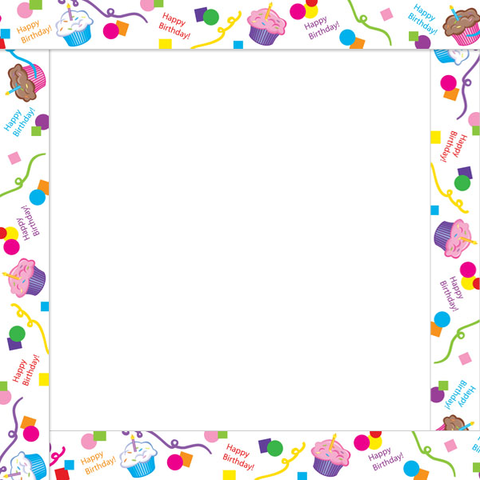 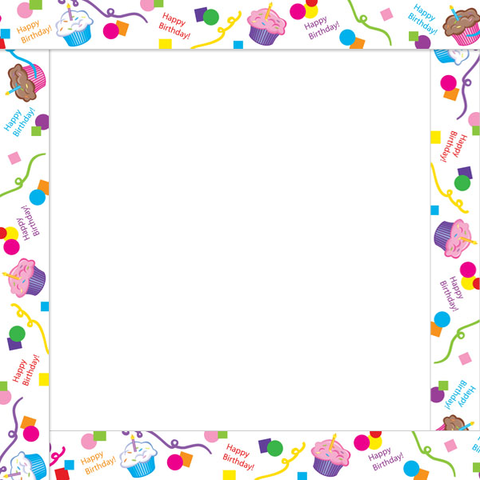 Documents, autorisations …
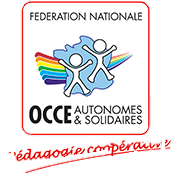 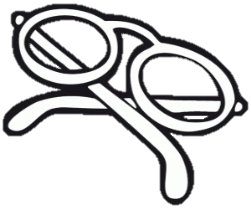 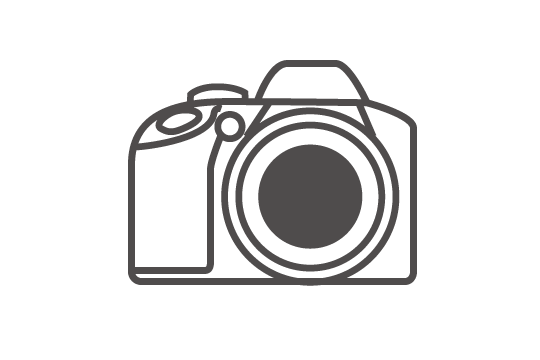 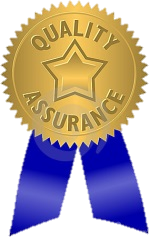 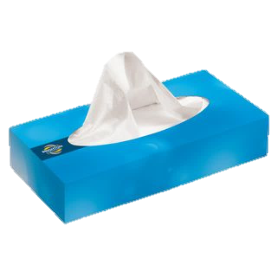 Observations du 1er septembre 2016
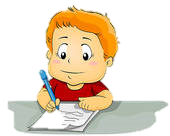 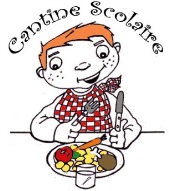 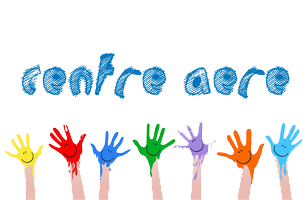 C = cantine          E = étude         c  =  centre de loisirs
Informations élèves    ……    ……
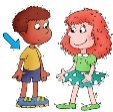 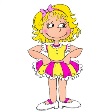 Informations élèves    …..    …..
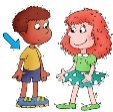 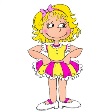 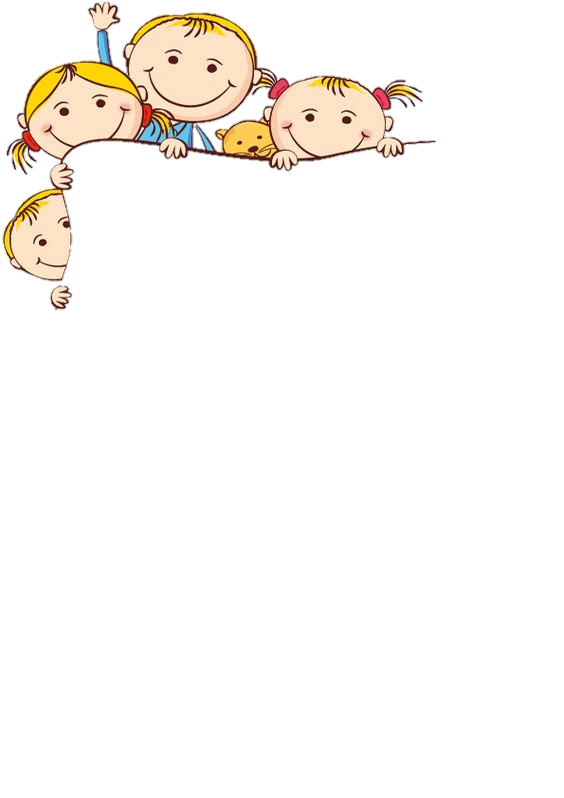 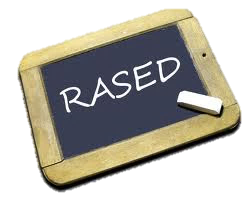 Les prises en charge par le
Période 1
Période 2
Période 3
Période 4
Période 5
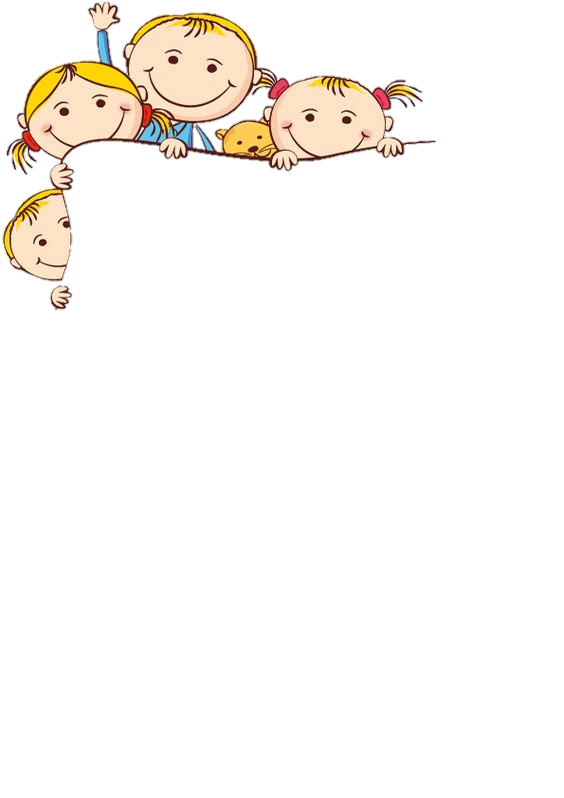 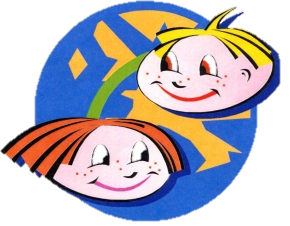 Les prises en charge par le maître EDV
Période 1
Période 2
Période 3
Période 4
Période 5
Les activités Pédagogiques Complémentaires
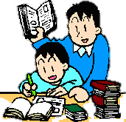 Période 1
Nombre de séances : ……….   Nombre d’élèves : ……………
Objectif  : …………………………………………….....
Période 2
Nombre de séances : ……….   Nombre d’élèves : ……………
Objectif  : …………………………………………….....
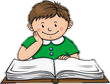 Les activités Pédagogiques Complémentaires
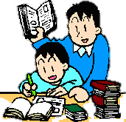 Période 3
Nombre de séances : ……….   Nombre d’élèves : ……………
Objectif  : …………………………………………….....
Période 4
Nombre de séances : ……….   Nombre d’élèves : ……………
Objectif  : …………………………………………….....
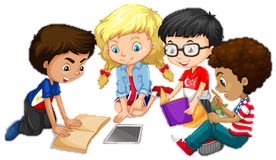 Les activités Pédagogiques Complémentaires
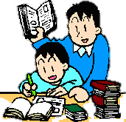 Période 5
Nombre de séances : ……….   Nombre d’élèves : ……………
Objectif  : …………………………………………….....
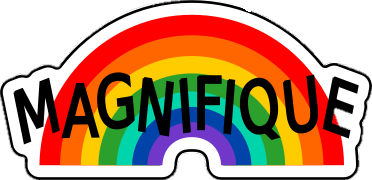 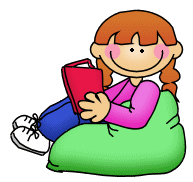 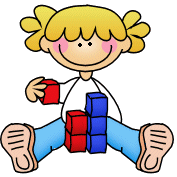 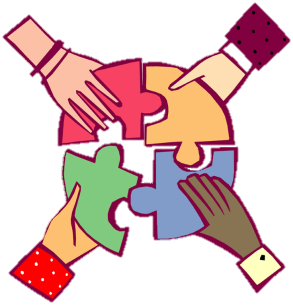 Diverses prises en charge
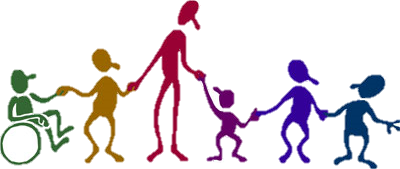 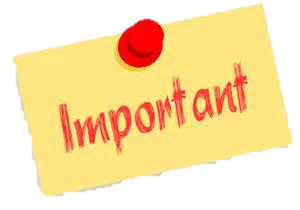 Les particularités des élèves
PAI
PPRE
autre
Compte-rendu de la réunion d’information
du ……………………………………………..
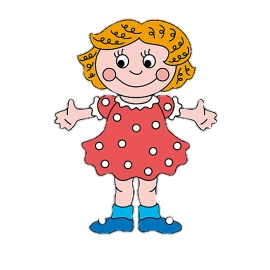 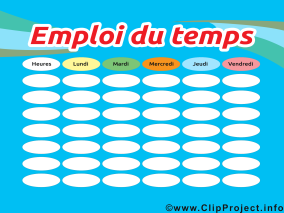 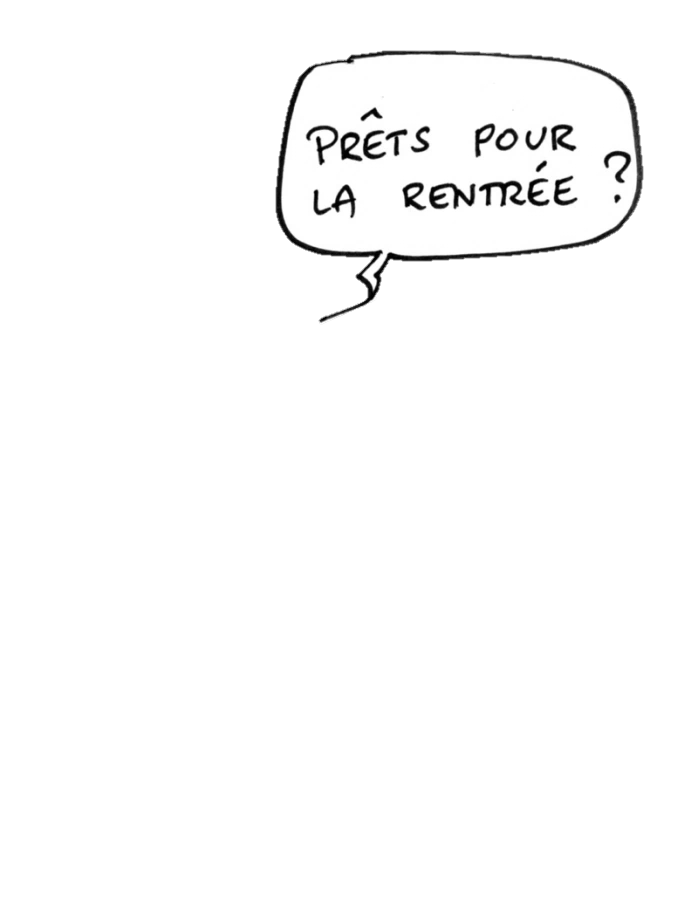 Pour ne pas oublier…
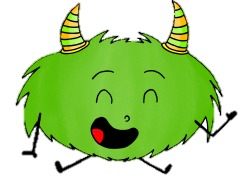 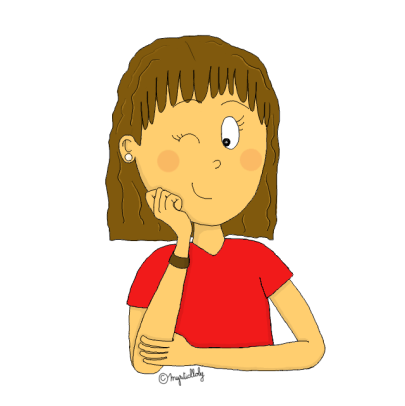 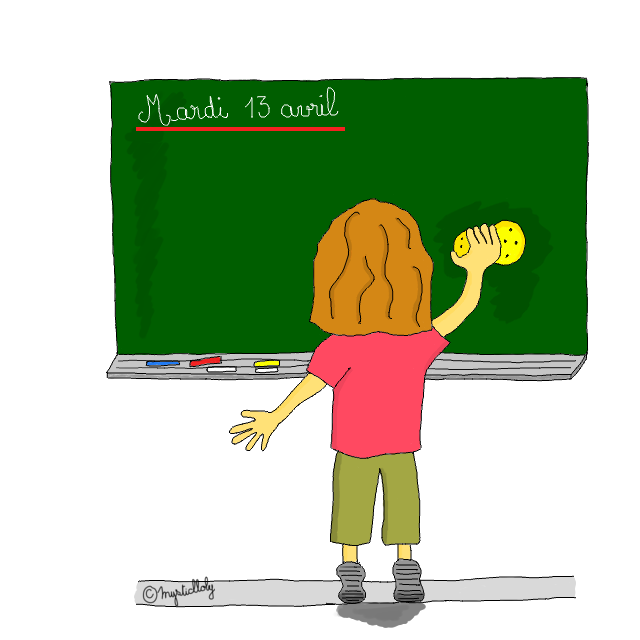 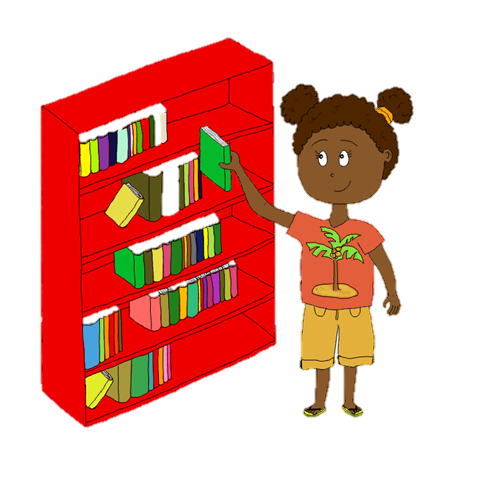 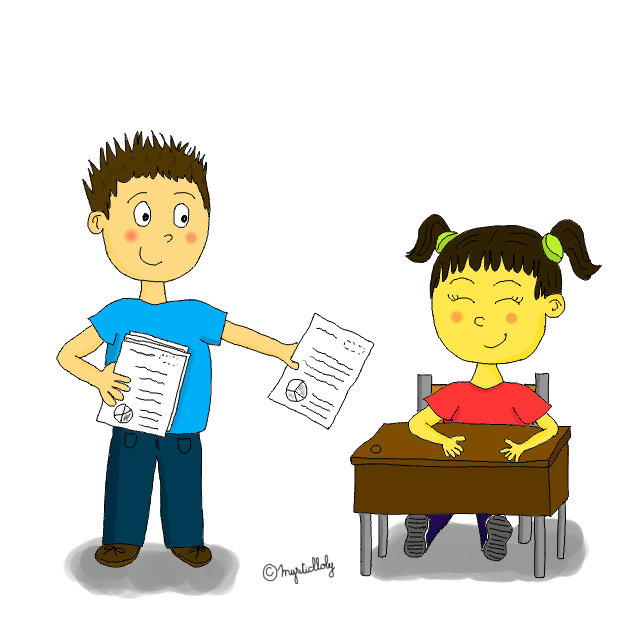 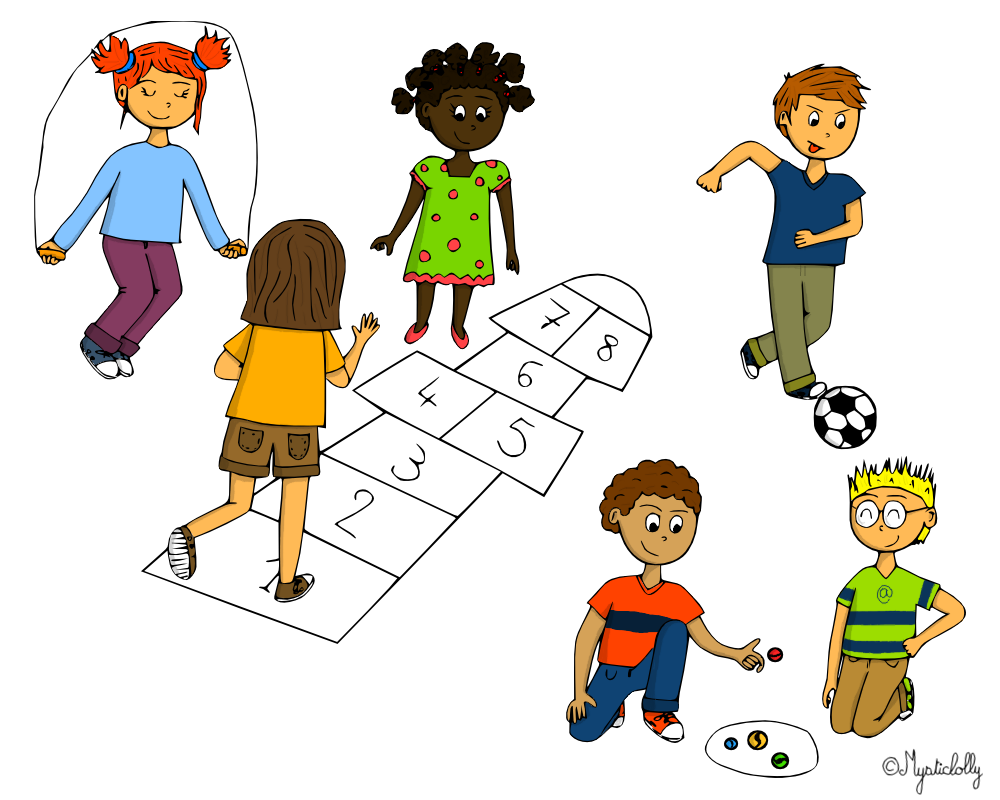 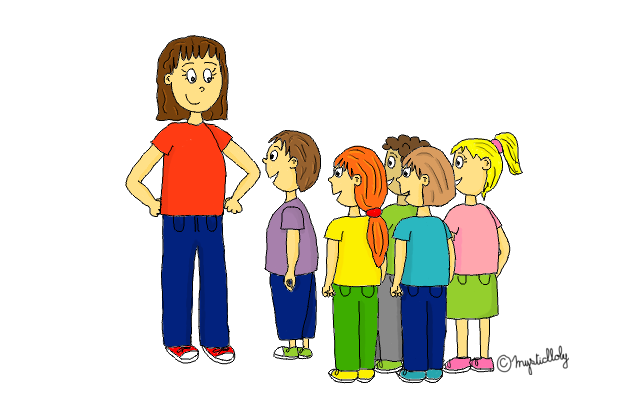 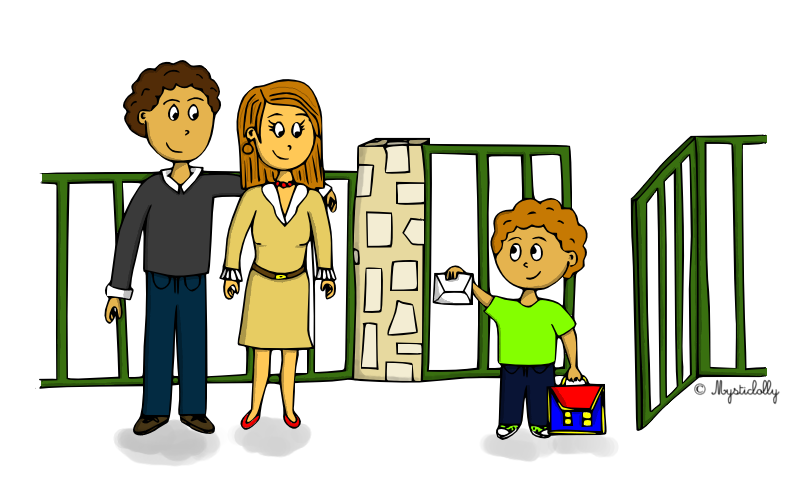 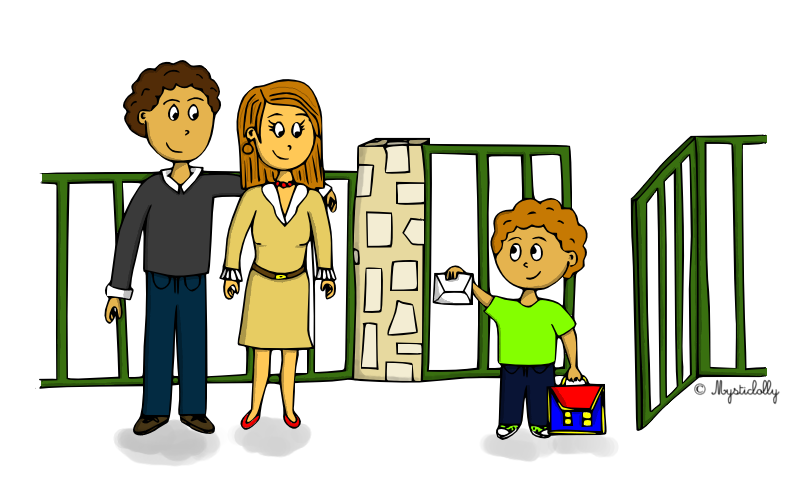 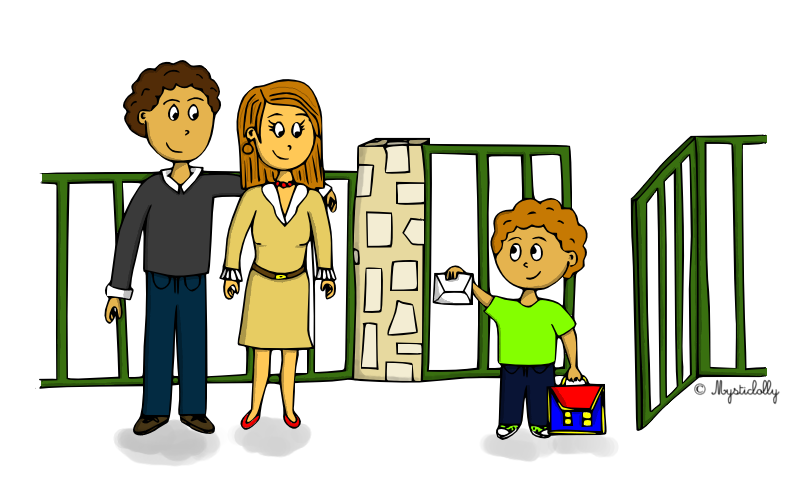 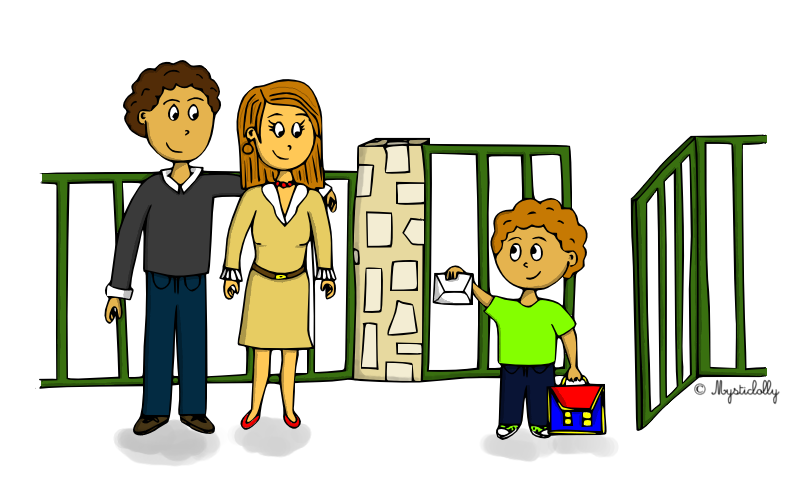 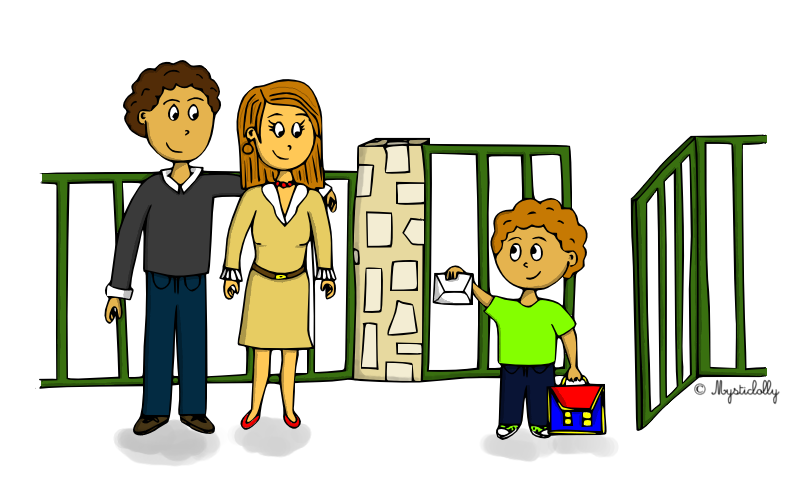 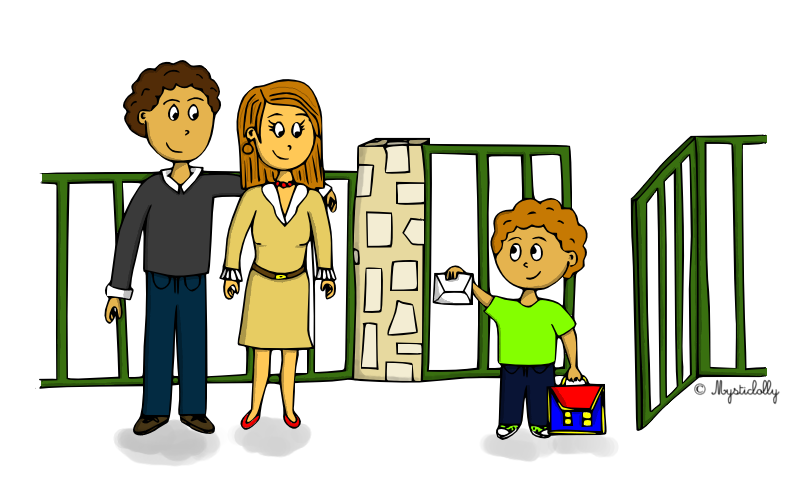 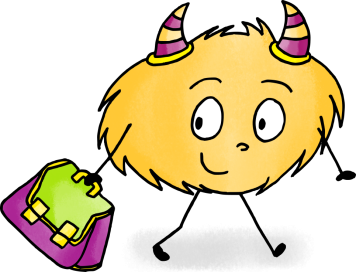 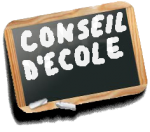 Conseils d’école
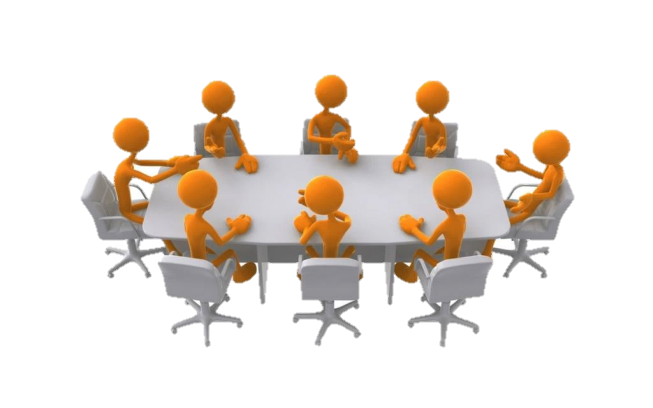 Livrets scolaires
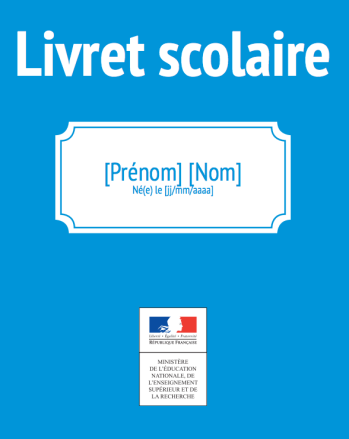 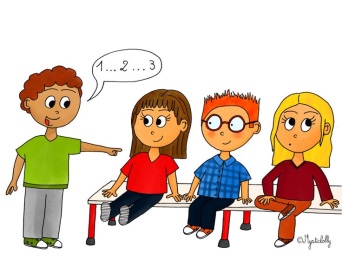 Fiches d’appel
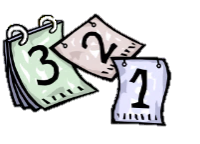 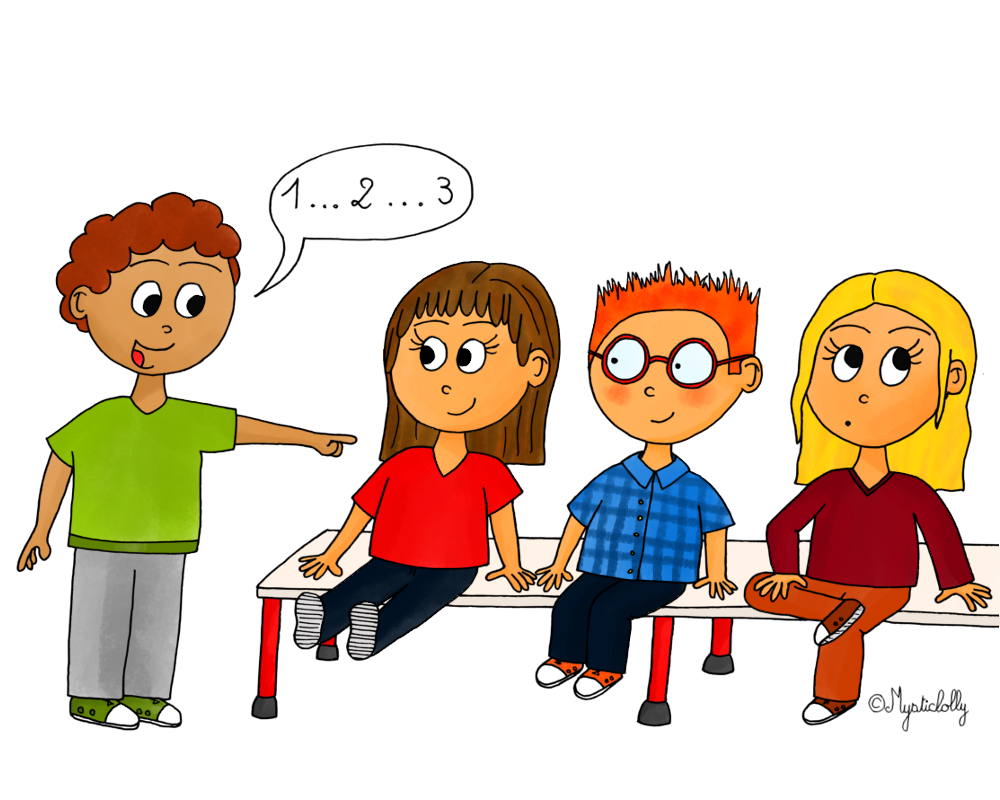 Septembre:  
Total ½ journées d’absence:…  
n.bre d’élèves inscrits pour le mois:…. n.bre présences possibles…..
% de présences:……     % d’absences:……..
Octobre: 
Total ½ journées d’absence:…  
n.bre d’élèves inscrits pour le mois:…. n.bre présences possibles…..
% de présences:……     % d’absences:……..
Novembre: 
Total ½ journées d’absence:…  
n.bre d’élèves inscrits pour le mois:…. n.bre présences possibles…..
% de présences:……     % d’absences:……..
Décembre: 
Total ½ journées d’absence:…  
n.bre d’élèves inscrits pour le mois:…. n.bre présences possibles…..
% de présences:……     % d’absences:……..
Septembre  2016– période 1
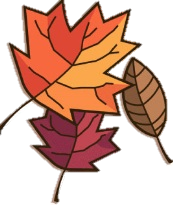 Octobre  2016– période 1
Vacances  de Toussaint
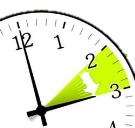 Période 1
Novembre 2016– période 2
Décembre 2016– période 2
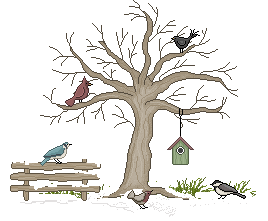 Vacances  de Noël
Période 2
Janvier 2017– période 3
Février 2017– période 3
Période IV
Vacances  d’hiver
Période 3
Janvier: 
Total ½ journées d’absence:…  
n.bre d’élèves inscrits pour le mois:…. n.bre présences possibles…..
% de présences:……     % d’absences:……..
Février: 
Total ½ journées d’absence:…  
Nbre d’élèves inscrits pour le mois:…. Nnbre présences possibles…..
% de présences:……     % d’absences:……..
Mars:  
Total ½ journées d’absence:…  
n.bre d’élèves inscrits pour le mois:…. n.bre présences possibles…..
% de présences:……     % d’absences:……..
Avril: 
Total ½ journées d’absence:…  
n.bre d’élèves inscrits pour le mois:…. n.bre présences possibles…..
% de présences:……     % d’absences:……..
Mai: 
Total ½ journées d’absence:…  
n.bre d’élèves inscrits pour le mois:…. n.bre présences possibles…..
% de présences:……     % d’absences:……..
Juin: 
Total ½ journées d’absence:…  
n.bre d’élèves inscrits pour le mois:…. n.bre présences possibles…..
% de présences:……     % d’absences:……..
Juillet: 
Total ½ journées d’absence:…  
n.bre d’élèves inscrits pour le mois:…. n.bre présences possibles…..
% de présences:……     % d’absences:……..
Mars 2017– période 4
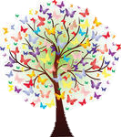 Vacances  d’hiver
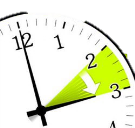 Avril 2017 – période 4
Vacances  de printemps
Période V
Vacances  d’hiver
Période 4
Mai 2017 – période 5
Juin 2017 – période 5
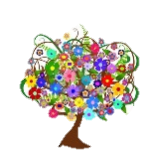 Juillet 2017 – période 5
Période 5
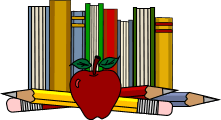 Administration
Mon école:

Nom:         Ecole …………….
Adresse:   ……………………………
                …………………………….
Tél:   ………………   Fax : …………………
E mail ………………………………………….
La circonscription:

Mon IEN: …………………………………………….
Tél. :  ………………….  E MAIL : ……………………………
La secrétaire:   ………………………….
Tél: ………………….        Fax :   ……………………….
L M J V   …………………….    et  de ……………………..
Mercredi   de ………….. à  ……………..
E mail      …………………………
CPC :  
………………………………..
Tél : ………………    EMAIL : ………………………………..

…………………..     -   TICE
Tél : ……………………  E MAIL : ……………………………

……………………  -  EPS
Tél : ………………..     E MAIL : ………………………………

……………………..  -  ………………………………….
Tél : ……………….. E MAIL : ………………………………..
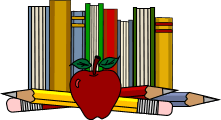 Administration
Le RASED :  …………………………………………………
	       ………………………   -  Tél : ………………	
Psychologue scolaire:  
………………………………
Tél. : ………………..  E MAIL : …………………………..  
Permanences:  ………………………………..
……………………………….
Tél. : ………………... E MAIL : ……………………………
Maitres E :  
………………………………….
Tél: ……………………E mail : …………………………………..
………………………..
Tél : ……………… E MAIL : ………………………………..
MDPH:  ………………………………………………………
Tél : …………………  E MAIL : …………………………….

……………………………………………
Tél : …………………   E MAIL : ……………………………….
Maître EDV:  …………………………..
Tél : …………………..     E MAIL :     ………………………….
Dr ……………………………..
Infirmière :  ……………………….
Tél : …………………      E MAIL :     …………………………….
PMI :  …………………………..
Tél : ………………………….       E MAIL :  …………………………………..
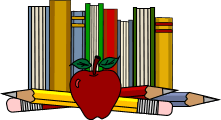 Administration
AVS :  
………………………………….
Tél. : ………………... -    Tél. : ……………………………..

……………………..   -  Tél. : …………………………….
Tél. : ___________________      E MAIL : _____________________________

……………………..   -  Tél. : …………………………….
Tél : ………………      E MAIL _________________________________
UDAP :  
PSY : …………………………..
Tél : ……………………   E MAIL : …………………………….

Contact : ………………………….
Tél : ……………………..   E MAIL : ……………………………….
CMPP:  
………………………..  -  …………………………..
Tél : ………………….      E MAIL :     ………………………….

…………………………...  -  ………………………………..
Tél. : ………………….   E MAIL :  …………………………..
UPEAA
………………………………………………………….
Tél : ……………………E MAIL :  ……………………………
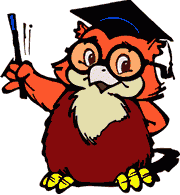 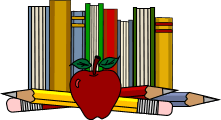 Coordonnées collègues
……………………………………………
Tél. : ………………………….   -    E MAIL :  …………………………………………………..

……………………………………………
Tél. : ………………………….   -    E MAIL :  …………………………………………………..

……………………………………………
Tél. : ………………………….   -    E MAIL :  …………………………………………………..

……………………………………………
Tél. : ………………………….   -    E MAIL :  …………………………………………………..

……………………………………………
Tél. : ………………………….   -    E MAIL :  …………………………………………………..

……………………………………………
Tél. : ………………………….   -    E MAIL :  …………………………………………………..

……………………………………………
Tél. : ………………………….   -    E MAIL :  …………………………………………………..

……………………………………………
Tél. : ………………………….   -    E MAIL :  …………………………………………………..

……………………………………………
Tél. : ………………………….   -    E MAIL :  …………………………………………………..

__________________
Tél : ……………………….….       -     E MAIL :  ____________________
 …………………………..………….
Tél : ……………………….….       -     E MAIL :  ………………………………………………………..
………………………………..
Tél : …………………………..   E MAIL :     ………………………….